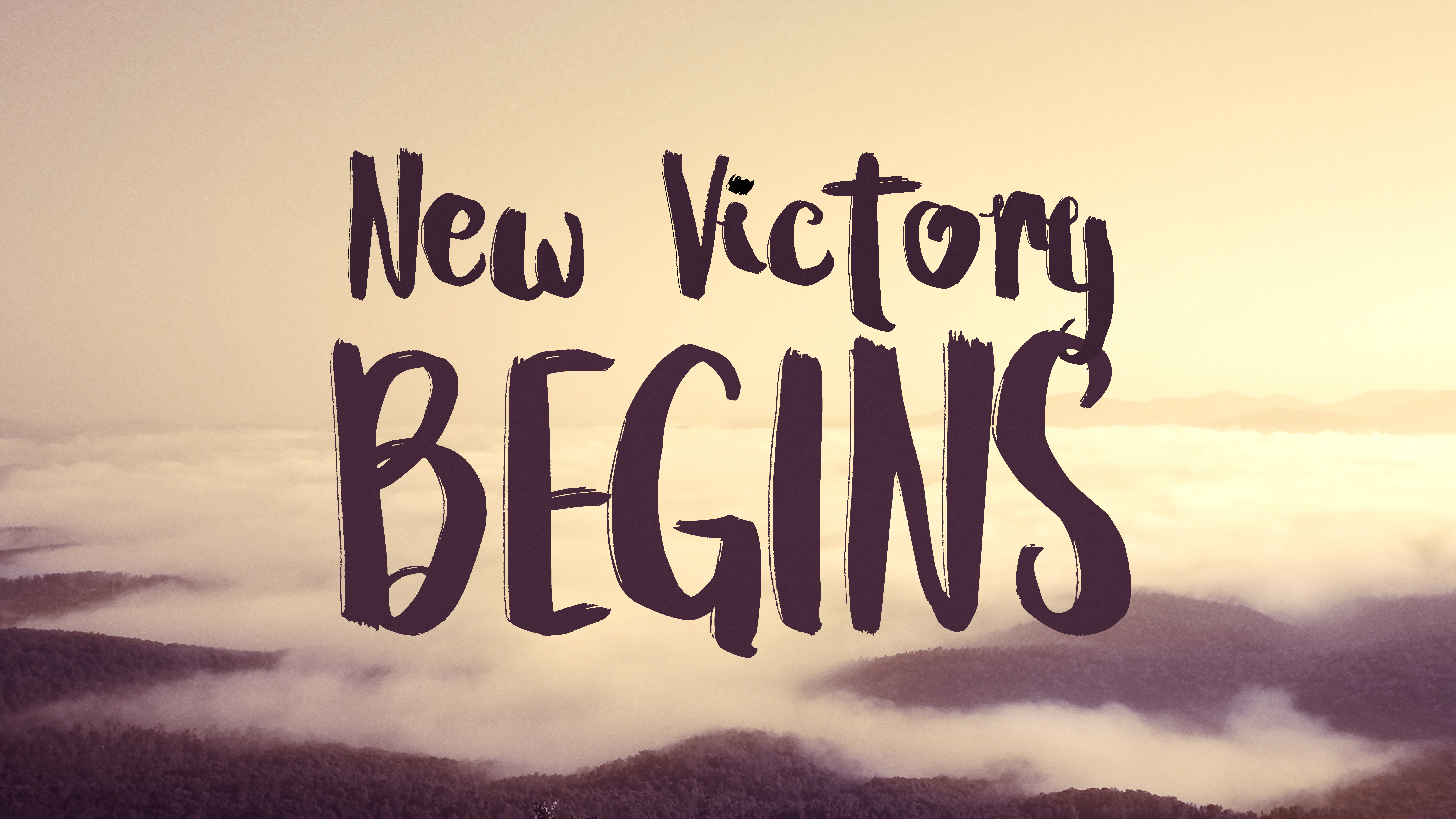 Living in Christ’s victory requires:
A loving relationship with Jesus
 Everyday obedience to  God’s Word
 Consistent spiritual warfare
[Speaker Notes: You and I are in a battle that can’t be seen with our eyes

Sincere / trying to obey
Satan has some strongholds in him he can’t overcome himself]
“Finally, be strong in the Lord and in his mighty power. Put on the full armor of God, so that you can take your stand against the devil’s schemes. For our struggle is not against flesh and blood, but against the rulers . . .  against the powers of this dark world and against the spiritual forces of evil in the heavenly realms”
							[Eph. 6:10-13]
[Speaker Notes: PRAY
In Jesus name, by the victory of the cross]
[1] You have an enemy warring against you
You have to “be [constantly] strong” 
because to be in constant
communion with God is to be
in constant conflict with the devil
[Speaker Notes: Not believing in him will not make him go away

Come to steal, kill and destroy]
[2] You have to “stand” not “win”
“Your enemy the devil prowls around like a roaring lion looking for someone to devour.  Resist him, standing firm in the faith.” 
						[1 Peter 5:8-9]
[Speaker Notes: You have to stand not win

The battle is already won!  We “stand” in what Jesus has already won.  We fight to stand. We don’t have to fight to win!]
[3] You have to understand his “schemes”
“I have forgiven in the sight of Christ for your sake, ﻿in order that Satan might not outwit us. For we are not unaware of his schemes.” 							[2 Cor. 2:10-11]
If your life is surrendered to Jesus,
the only victory & power 
Satan has in your life 
is what he deceives 
you into giving him
[by his schemes]
[Speaker Notes: Couch – 

Defeat isn’t possible in Christ
Only in satan]
The Devil’s Schemes
1. Set up: false expectations 2. Guard down: good intentions3. Foothold begun: fear & reaction4. Deception increased: discourage & isolate5. Stronghold created: pride & habits6. Slavery complete: pain & bitterness
.
[Speaker Notes: Understand these – thinking / deception]
1. Set up: false expectations
“When the devil lies, he speaks his native language, for he is a liar and the father of lies.” 
						 [John 8:44]
.
The Devil’s Schemes
[Speaker Notes: Assume a good life is different than what God created
Preparing you to be disappointed, disillusioned and dissatisfied with god 

Doing this through media, pop culture, broken families

Power of false expectations

- Got you watching your favorite show that has a new love interest every show
Media – pushing social agendas
Broken homes – telling you sick is healthy]
2. Guard down: Good Intentions
“for Satan himself masquerades as an angel of light.”			[2 Co 11:14]

“Do not be deceived: God cannot be mocked. A man reaps what he sows. Whoever sows to please their flesh, from the flesh will reap destruction;”
						 [Gal 6:7-8]
.
The Devil’s Schemes
[Speaker Notes: Turn your good intentions into actions

“He who does what is sinful is of the devil, because the devil has been sinning from the beginning. The reason the son of God appeared was to destroy the works of the devil” [1 Jn 3:8]]
3. Foothold begun: fear & reaction
“Your enemy the devil prowls around like a roaring lion”	[1 Pet. 5:8]

“In your anger do not sin”: Do not let the sun go down while you are still angry, and do not give the devil a foothold.”
						 [Eph 4:26-27]
.
The Devil’s Schemes
[Speaker Notes: A foothold – a beginning point – first choice and then leave - disobience]
4. Deception increased: discourage & isolate
“Then he showed me the high priest standing before the angel of the Lord, and Satan﻿ standing at his right side to accuse him.”    		[Zechariah 3:1]

“I am the good shepherd . . . the wolf attacks the flock and scatters it.”
					[John 10:11-12]
.
The Devil’s Schemes
[Speaker Notes: A foothold – a beginning point – first choice and then leave - disobience]
5. Stronghold created: pride & habits
“For though we live in the world, we do not wage war as the world does.  ﻿The weapons we fight with are not the weapons of the world. On the contrary, they have divine power to demolish [spiritual] strongholds”
					 [2 Cor 10:3-4]
.
The Devil’s Schemes
[Speaker Notes: Stronghold – over time you’ve not just let satan be there but rule that relationship, finances, addiction (habit that you don’t how to live without)

Fasting so good – can I live without – can I be happy – can I handle life]
6. Slavery completed: bitterness & pain
“gently instruct, in the hope that God will grant them repentance leading them to a knowledge of the truth,  ﻿and that they will come to their senses and escape from the trap of the devil, who has taken them captive to do his will.”
						 [2 Ti 2:25-26]
.
The Devil’s Schemes
[Speaker Notes: Stronghold – over time you’ve not just let satan be there but rule that relationship, finances, addiction (habit that you don’t how to live without)

Fasting so good – can I live without – can I be happy – can I handle life]
Scheme: False ExpectationsStand Firm: The Word Of God
”For the word of God is alive and active. Sharper than any double-edged sword, it penetrates even to dividing soul and spirit, joints and marrow; it judges the thoughts and attitudes of the heart.”
							 [Heb. 4:12]
[Speaker Notes: Where did you get that thought? 
That expectation?
That attitude?

Amazing race – what’s the instruction
We are in a foreign place – don’t speak the language
Don’t know what it takes to win

EPHESIANS]
Scheme: Good IntentionsStand Firm: Repentance (Act Now!)
“Submit yourselves, then, to God. Resist the devil, and he will flee from you. ﻿Come near to God and he will come near to you. Wash your hands, you sinners, and purify your hearts, you double-minded.”  
							[James 4:7-8]
[Speaker Notes: Stop living on good intentions – it’s a scheme
You’re sowing sin and worship of this world – believing one day you will]
Scheme: Foothold through Fear & ReactionStand Firm: Be filled with grace by the Spirit
“Therefore, there is now no condemnation for those who are in Christ Jesus,﻿﻿ because through Christ Jesus the power of the Spirit of life set me free from the law of sin and death.”				   [Romans 8:1-2]
[Speaker Notes: Your not winning a spiritual war with human efforts

Reactions – made mistakes
Satan’s been roaring at you – 

Focus on what God can do – not what you have done]
Scheme: Deception – Discouragement & IsolationStand Firm: Agreement In Prayer
“if two of you on earth agree about anything you ask for, it will be done for you by my Father in heaven. ﻿For where two or three come together in my name, there am I with them.” 	
						[Mt 18:19-20]
[Speaker Notes: “Though one may be overpowered, two can defend themselves.”
Eccles. 4:12] 

Deception will decrease with the right frenemies

PRAYFIRST – PRAYTOGETHER – next month]
[Heb 10:25] “Let us not give up meeting together, as some are in the habit of doing, but let us encourage one another.”

 JOIN A SMALL GROUP
Scheme: Stronghold / Pride & HabitsStand Firm: The Name of Jesus
“Therefore God exalted Jesus to the highest place and gave him the name that is above every name, that at the name of Jesus every knee should bow, in heaven and on earth and under the earth,  and every tongue acknowledge that Jesus Christ is Lord, to the glory of God the Father.”	 [Phil. 2:9-11]
[Speaker Notes: Once you are here you cannot free yourself.

You and I are not above every name

Read the prayer!]
Scheme: Slavery / Bitterness & PainStand Firm: At the Cross
”He forgave us all our sins, ﻿having canceled the written law that stood against us; he took it away, nailing it to the cross.  ﻿And having disarmed the powers and authorities, he made a public spectacle of them, triumphing over them by the cross.”
							 [Col 2:13-15]
[Speaker Notes: Slave – Die to that life / begin a new one
Stop fixing it – die to it

You gave yourself away – give yourself back to God
“I want to go back”]
“No, in all these things we are more than conquerors through him who loved us. ﻿For I am convinced that neither death nor life, neither angels nor demons,﻿ neither the present nor the future, nor any powers,  neither height nor depth, nor anything else in all creation, will be able to separate us from the love [& victory] of God that is in Christ Jesus our Lord.”		[Romans 8:37-39]
[Speaker Notes: If you are convinced – worship to grab one]